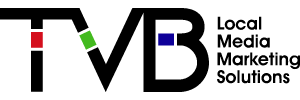 American Conversation Study
December 12, 2023
Methodology
This study was conducted online among a sample of 2,000 Americans, age 18+.
The data has been weighted to demographically reflect the US Census.
People were asked to recall the topics of their conversations from the past 24 hours, and then were asked a series of questions describing up to 5 category conversations.
Each of these conversations were the person’s most significant or meaningful conversation in the category.
Categories followed up upon were selected randomly.
Respondents were also asked attitudinal questions.
Questions were asked about politics and the November 2024 presidential elections. This deck focuses on the political category.
The survey was fielded online from October 2nd-22nd, 2023.
The median interview length was 16 minutes.
Over The Last Nine Years, More Americans Are Talking About Politics
% of People Talking About Politics Per Day
American
ConversationStudy
+50% Vs. 2015
Base: Total Public, n=2000; 2015,2017,2019, 2022, 2024
Q1) Please enter the approximate number of conversations you had during the past day? 
Source: Engagement Labs TVB American Conversation Study 2023
News & Political Conversations are Significantly Affected by Television
% of Conversations Affected By External Factors,
either as conversation spark or through being referenced in conversation
Base: Conversations News of the Day, n=2271; Local/Regional news, n=391; National/International News, n=359; Politics, n=360
Q8/9) Conversations including either media spark or reference.
Source: Engagement Labs TVB American Conversation Study 2023
Local Broadcast TV is The Primary Source of News For Americans
% of Americans Consuming Any Type of News
Base: People ( Total Public, n=2000)
Q11)  Primarily, which source do you use to get your news and information? 
Source: Engagement Labs TVB American Conversation Study 2023
Associate with a Trusted, Believable, Platform
“Likely to believe what somebody tells you if they heard it from…”
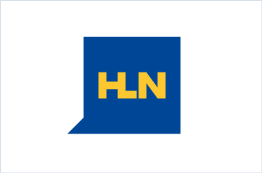 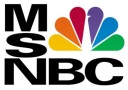 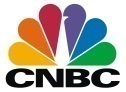 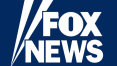 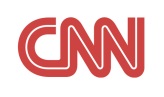 63%
75%
41%
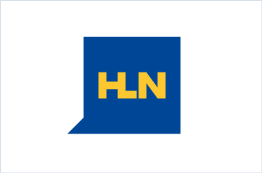 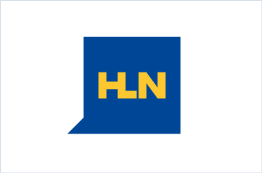 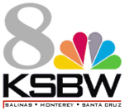 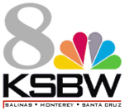 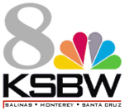 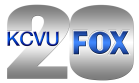 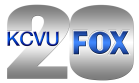 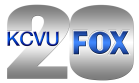 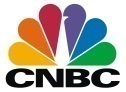 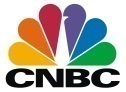 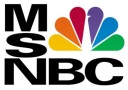 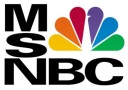 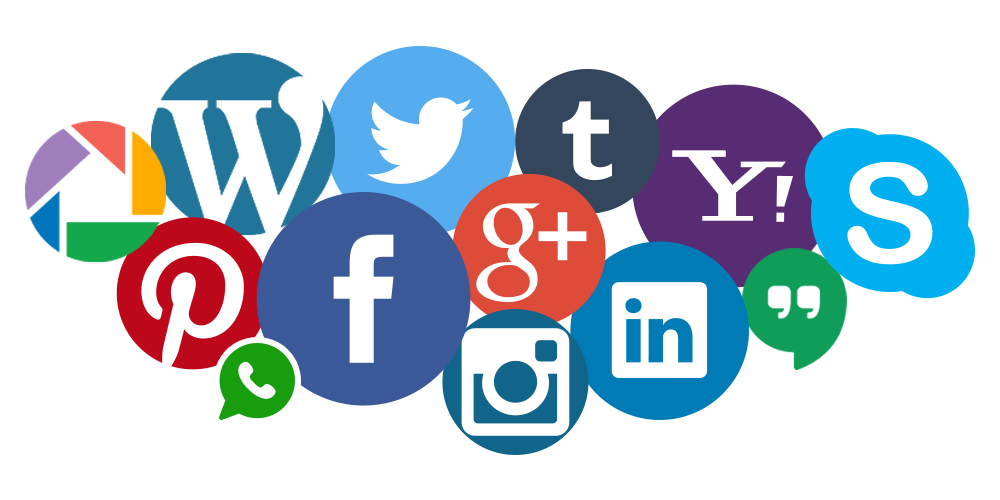 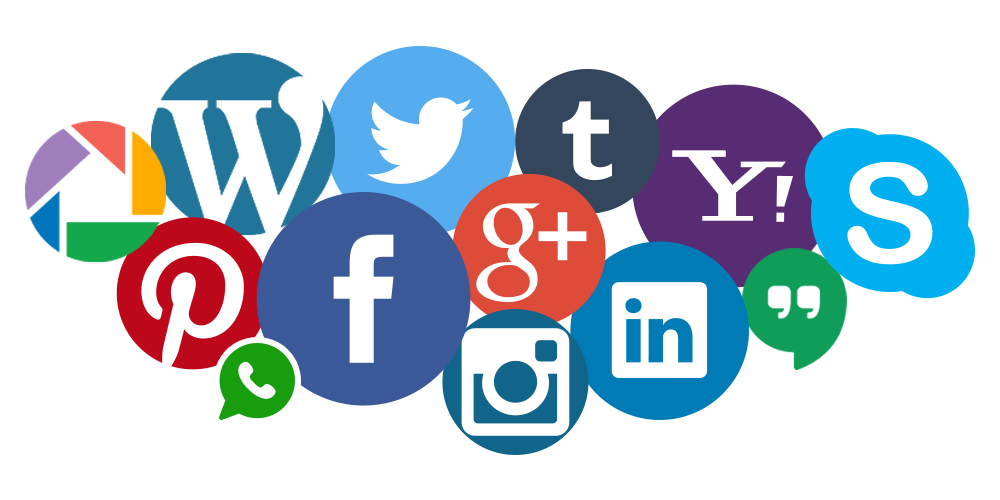 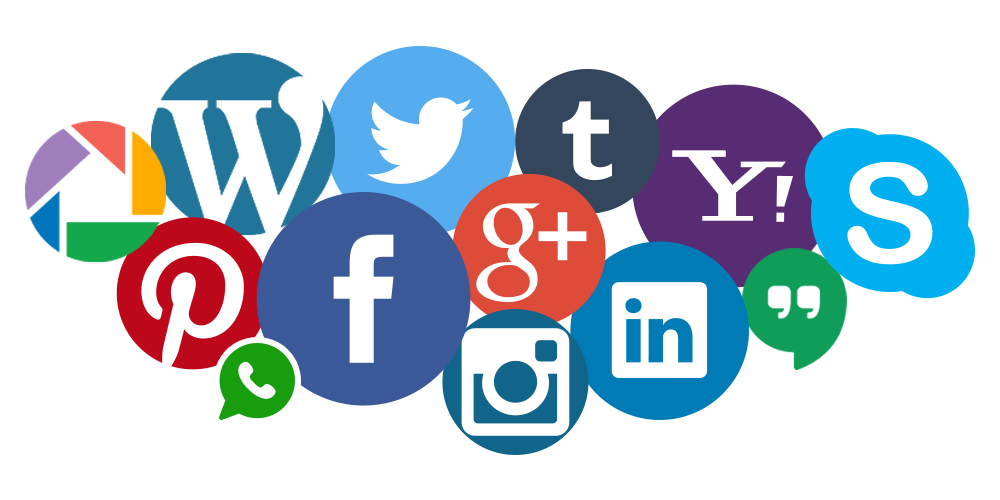 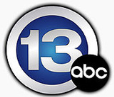 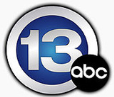 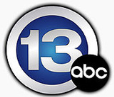 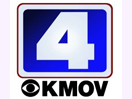 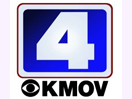 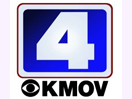 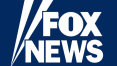 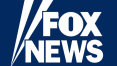 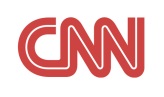 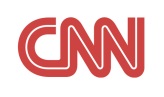 “I trust the news I see/hear on…”
57%
75%
34%
“Fake news most prevalent on…”
19%
6%
56%
Base: People (Total Public, n=2000) Q14,Q16, Q17 top 2 boxes
Source: Engagement Labs TVB American Conversation Study 2023
‘Fake News’ is Perceived as Most Prevalent on Social Media Across All Major Political Affiliations
% of People Who Find Fake News Most Prevalent on…
Democrats
Republicans
Independents
Base: Democrats, n=828; Republicans, n=687 ; Independents, n=482Q16)  I find the problem with “fake news” to be most prevalent on…
Source: Engagement Labs TVB American Conversation Study 2023
“How likely are you to vote in the upcoming November 2024 presidential election?”
Base: Registered Voters, n= 1740
QPOL3A) How likely are you to vote in the upcoming November 2024 presidential election? 
Source: Engagement Labs TVB American Conversation Study 2023
Very Likely to Vote: Democrats and Republicans more than Independents, Older, Non-Hispanic, Non-Black/African Americans
% Very likely
Base: Registered Voters, n= 2000
QPOL3A)  How likely are you to vote in the upcoming November 2024 presidential election?
Source: Engagement Labs TVB American Conversation Study 2023
Over Half of Registered Voters Cast Their Votes Early In The Previous Presidential Election Cycle and a Majority Say They Will Very Likely Vote Early Again
“Did you vote early in the last presidential election?”
“How likely are you to vote early in the November 2024 presidential election?” 70% Likely
Base: Registered Voters  P18+, n=1740
QPOL8) Did you vote early in the last presidential election? QPOL9) How likely are you to vote early in the 2024 presidential election?
Source: Engagement Labs TVB American Conversation Study 2023
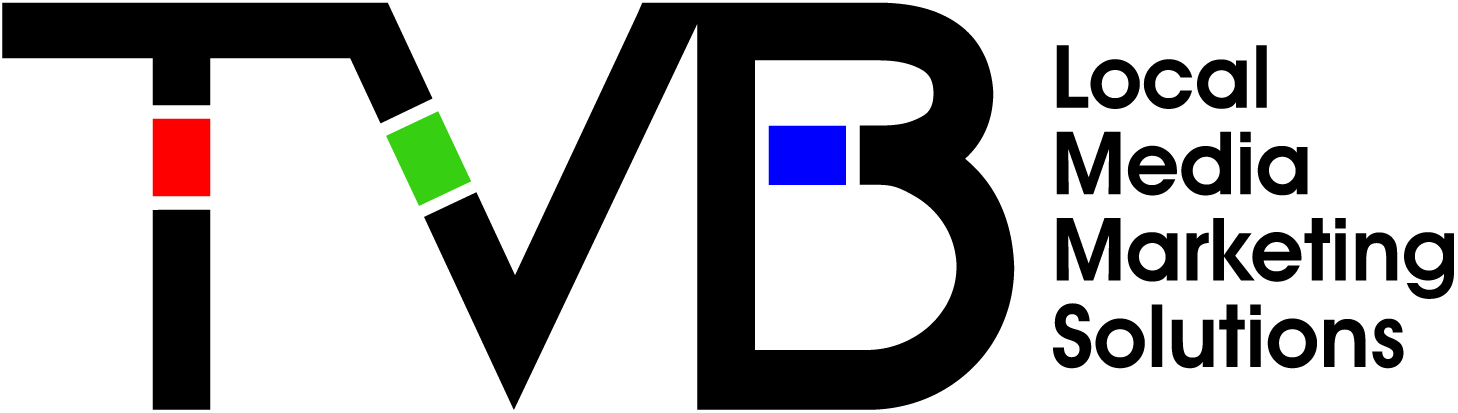 The 2023 Voter Funnel Study
Awareness
Interest
Get More Information
Consider Voting
Vote
Research Overview: Methodology
WHO:
Over 1,000 interviews were collected via an opt-in survey in the state of Kentucky.
To qualify, respondents needed to: 
Be a registered voter
Have seen/heard or read an advertisement for any candidate running for office in ANY of over 20 media platforms both traditional and digital, in the past 2 months

WHEN: After the polls closed in Kentucky 11/7, and ending on 11/20/23

WHAT: Via 10-minute online quantitative survey administered by Dynata, about the importance of media platforms in the voter decision process, actions taken post-advertising and attitudes
12
What Influenced Kentucky Voters the Most: Television
% Influence by Media
Source: Dynata / TVB 2023 Voter Funnel; Adults 18+ / N = 1,037 (Media with at least 1 funnel stage at 2%+ shown, 2%, 1% & 0% shown but not labelled) QA4/QA5/QA6/QA7/QA8: Thinking about the ads you saw/heard for candidates, which advertising media was most important in making you aware of/interested in/influenced you to get more information on/consider voting for/vote for the candidate(s)”
13
More Kentucky Voters Selected TV as the Most Important Influence on their Awareness Than All the Other Platforms Combined
% P18+ Most Important in making you Aware 
of the Candidate or Ballot Issue
47%
Source: Dynata / TVB 2023 Voter Funnel; Adults 18+ / N = 1,037 QA4: Thinking about the ads you saw/heard for candidates, which advertising media was most important in making you aware of the candidate or ballot issue?
14
Of Those in Kentucky that Cited TV as theMost Important for Awareness,7 out of 10 Picked Broadcast TV
15
Source: Dynata / TVB 2023 Voter Funnel; Adults 18+ / N = 524
“When doing a political online search,have TV ads influenced you in any way?”
Source: Dynata / TVB 2023 Voter Funnel; Adults 18+ / N = 604 (Yes = Every time, Most of the time & Sometimes)
QA10: “When doing an online search for candidates or ballot issues, how often, if at all, have the TV advertisements you have seen in this category influenced you in some way in your search selections?”
16
“When doing a political online search,have TV ads influenced you in any way?”
Those in Kentucky Who Do Online Searches
Source: Dynata / TVB 2023 Voter Funnel; Adults 18+ / N = 604, 156, 304, 144 (Yes = Every time, Most of the time & Sometimes)
QA10: “When doing an online search for candidates or ballot issues, how often, if at all, have the TV advertisements you have seen in this category influenced you in some way in your search selections?”
17
“I find the problem with ‘fake news’to be most prevalent on...”
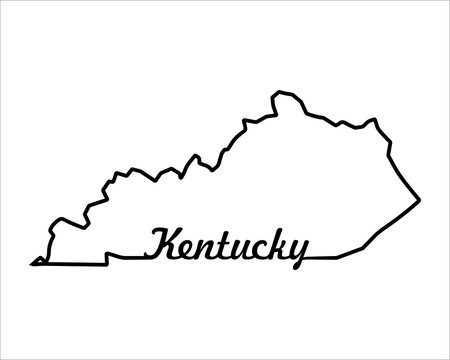 Source: Dynata / TVB 2023 Voter Funnel; Adults 18+ / N = 1,037
Q7: “I find the problem with “fake news” to be most prevalent on...”
18
“Which local website are you likely to turn to when you need information about local news or events?”
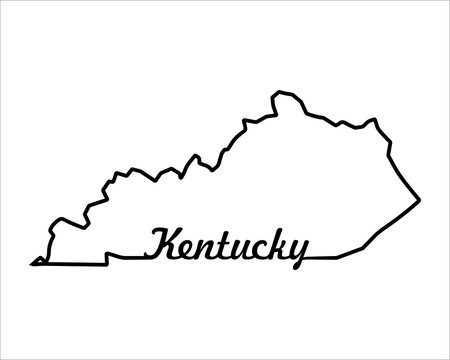 Source: Dynata / TVB 2023 Voter Funnel; Adults 18+ / N = 1,037
Q12: “Which one of the following websites are you most likely to turn to when you need information about local news or events?”
19
Broadcast Television Was Key in Motivating Kentucky Voters to Get Out and Vote
Source: Dynata / TVB 2023 Voter Funnel; Adults 18+ / N = 1,037 (Broadcast Television = Nat’l Broadcast +Local Broadcast)
Q9: “Sometimes we need a push to actually go out and vote or mail in our ballots. Please pick up to 5 media/methods that you feel most motivated you to get out and vote or mail in your ballot.”
20
Of those that Voted in Kentucky,26% Voted Prior to 11/7/23, Including 32% of A55+!
KY Total
A18-34
A35-54
A55+
Source: Dynata / TVB 2023 Voter Funnel;  Adults 18+ N = 819, 194, 392, 233
Q8: “Did you vote?”
21
Looking Ahead to 2024 in Kentucky!
Do you plan to vote in the 2024 Presidential primaries?
Do you plan to vote in the 2024 Presidential Election?
If available, do you plan to vote early?
Source: Dynata / TVB 2023 Voter Funnel;  Adults 18+ N = 1,037, 1,037, 963
Q13: “Do you plan to vote in the 2024 Presidential primaries?”; Q14: “Do you plan to vote in the 2024 Presidential election?”; Q14A: “If the opportunity is available, do you plan to vote early, via mail or in-person?”
22